Sexual Assault Prevention and Response Program
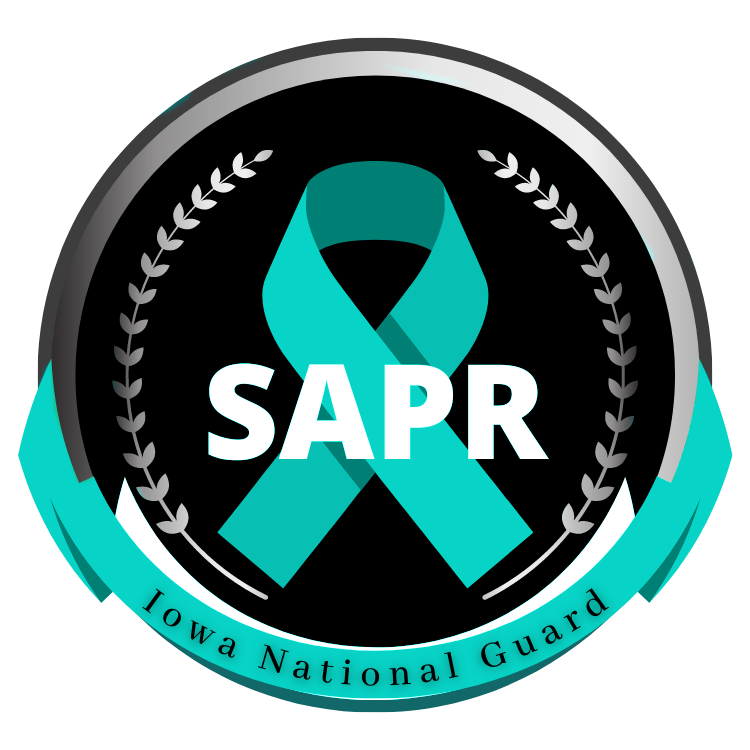 SARC Alejandra “Honda” Seth
Victim Advocate Bryan Davis
The Iowa National Guard
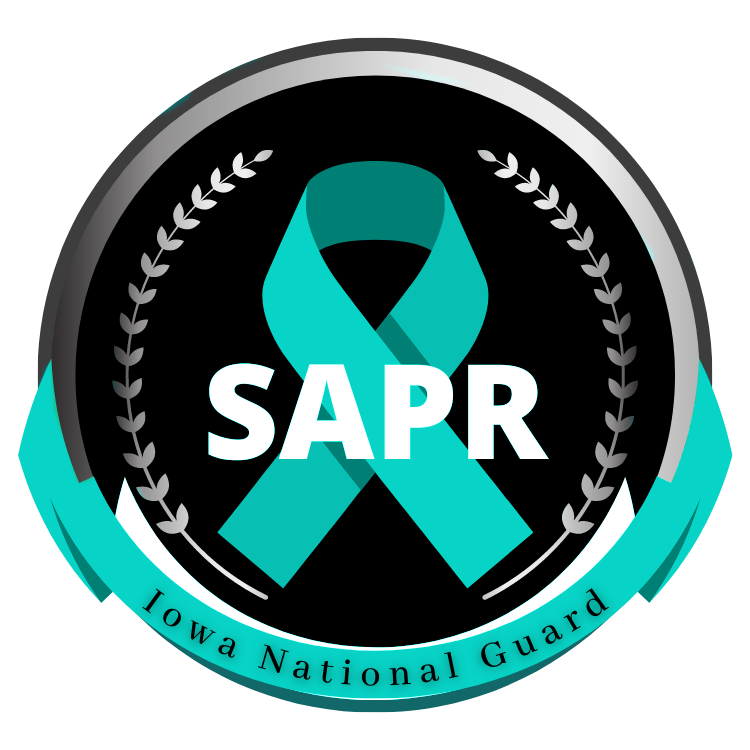 Commanded by Major General Stephen Osborn (Adjutant General)

Comprised of approximately 9,000 Army and Air Force personnel

Dual State-Federal mission
[Speaker Notes: -Adjutant General is appointed by the Governor
-Servicemembers live in all 99 counties
-Can be deployed by the Governor of Iowa or president of the United States (OIC Waterloo Covid Testing/Afghanistan). Units in N.C., Tenn etc. with hurricane.]
Facilities
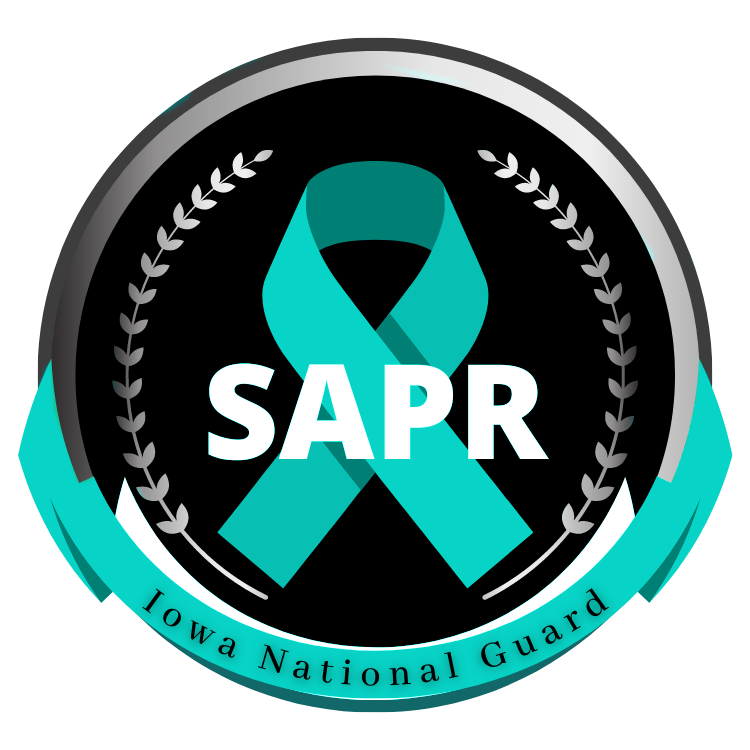 Estherville
Spencer
Waterloo
Sheldon
Charles City
Mason City
Le Mars
Storm Lake
Oelwein
Iowa Falls
Ft. Dodge
Dubuque
Sioux City
Boone
Carroll
Marshalltown
Cedar Rapids
Perry
Denison
Clinton
Iowa City
Davenport
Audubon
Council Bluffs
Oskaloosa
Washington
Knoxville
Muscatine
Red Oak
Fairfield
Ottumwa
Mt. Pleasant
Middletown
Shenandoah
Camp Dodge
Keokuk
[Speaker Notes: Infantry, Communications, Medical, Engineer, Intelligence, Logistics]
Creation of SAPR
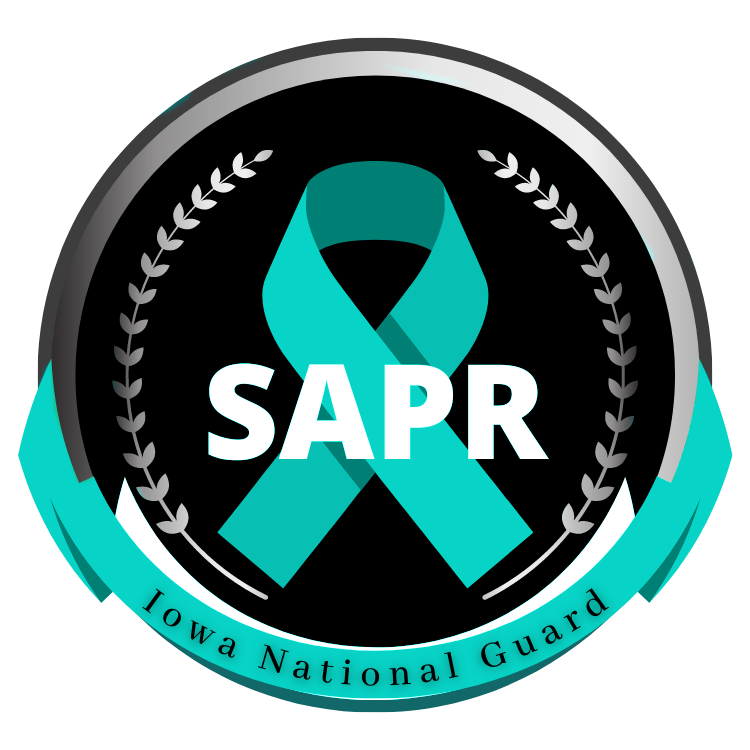 2004 – Joint Task Force for Sexual Assault Prevention and Response

2005 – Sexual Assault Prevention and Response Office (SAPRO) created

2011 – DoD Safe Helpline established

2022 – DODI 6400.11 Creation of Prevention Workforce and Leaders
[Speaker Notes: Due to commander mishandling of sexual assault investigations, joint task force created. 
Each state national guard is tasked with running SAPR program]
Mission
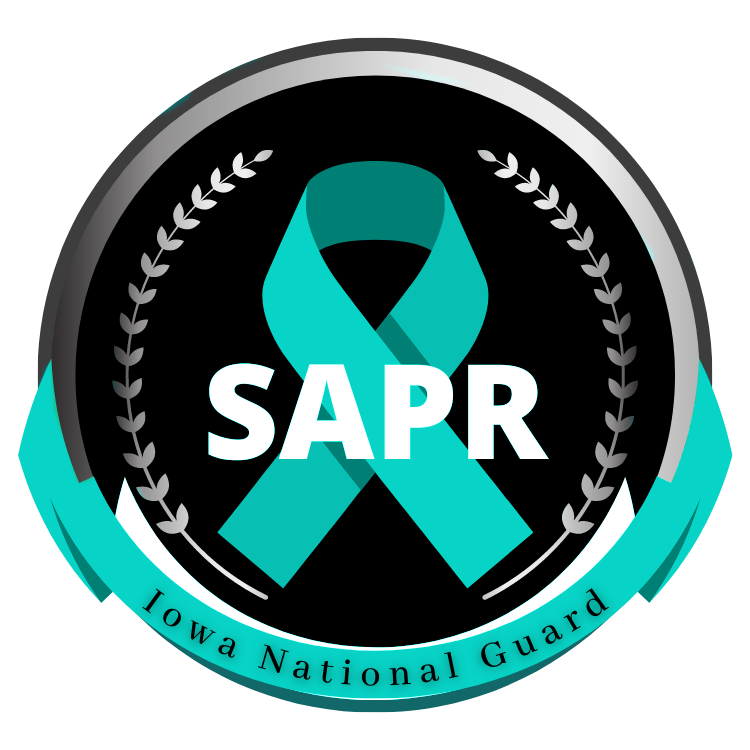 The National Guard Bureau is committed to eliminating incidents of sexual assault by instituting a comprehensive policy that focuses increasing awareness through prevention and education, victim centered support, intimidation free reporting, through investigation, and accountability for those who commit sexual crimes.
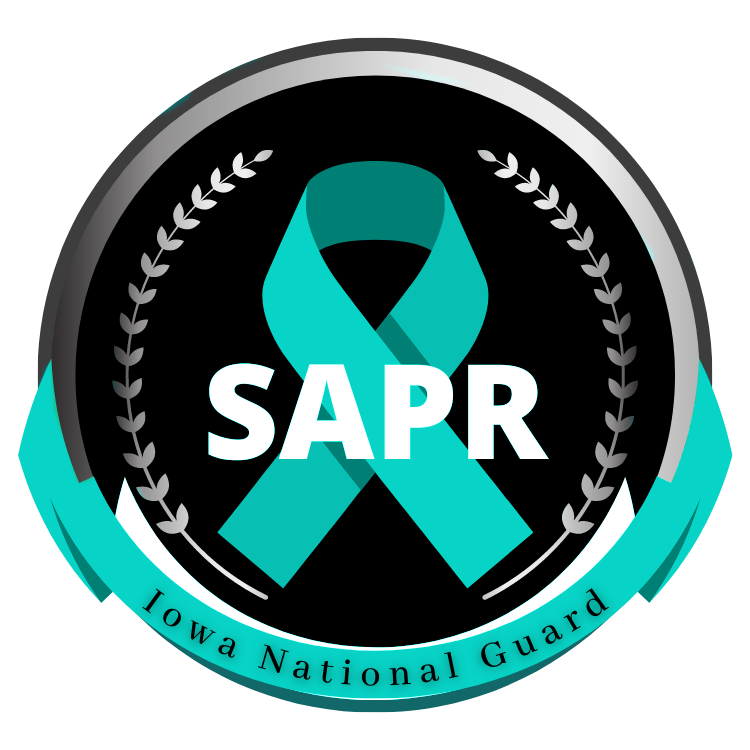 [Speaker Notes: -State SAPR Officer
-State Victim Advocate Coordinator
-SARCs at Brigade and Wing commands
-Three geographical victim advocates]
Prevention
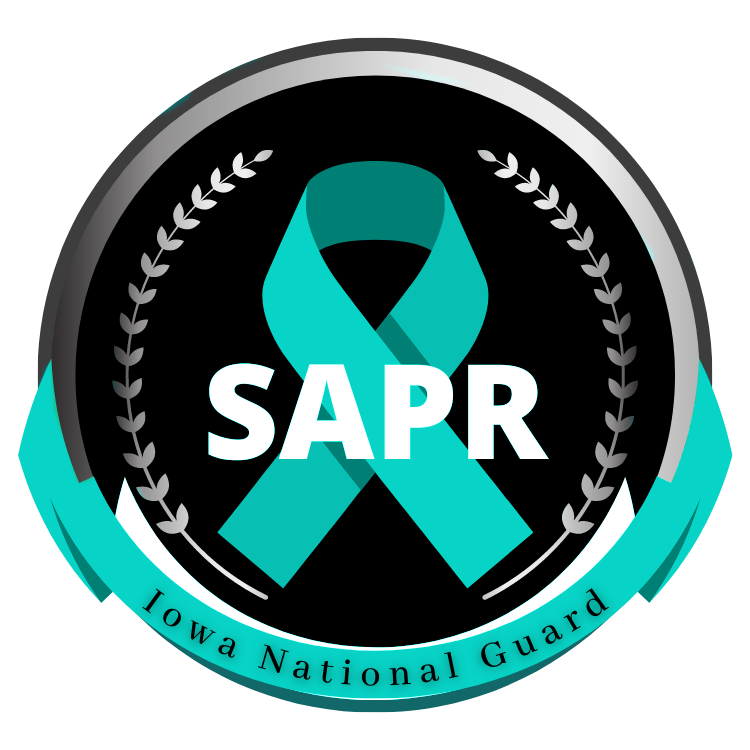 Annual SAPR Training

Collateral Victim Advocates

Primary Prevention Workforce (PPW)
[Speaker Notes: -Geared to more hands on and group training
-Along with the civilian team, we have Soldiers who are trained and located in units
-PPW – work to reduce sexual assault, domestic abuse, child abuse, harassment, retaliation and suicide. (education, analyzing trends)]
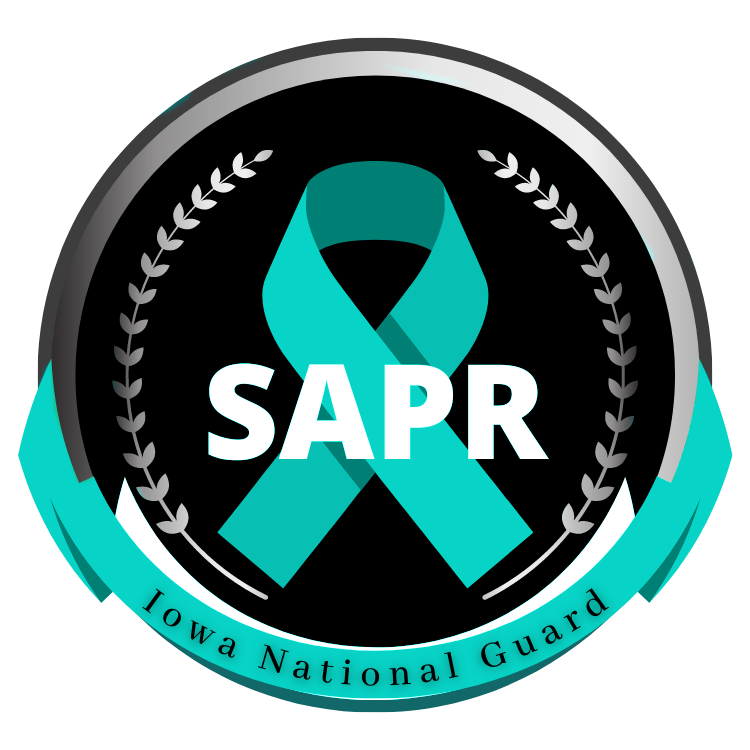 [Speaker Notes: -SAPR provides non-clinical services, will rely on civilian resources. Also rely on local law enforcement for criminal investigation for reserve. 
-Do not have to make report, will help confidentially with community resources]
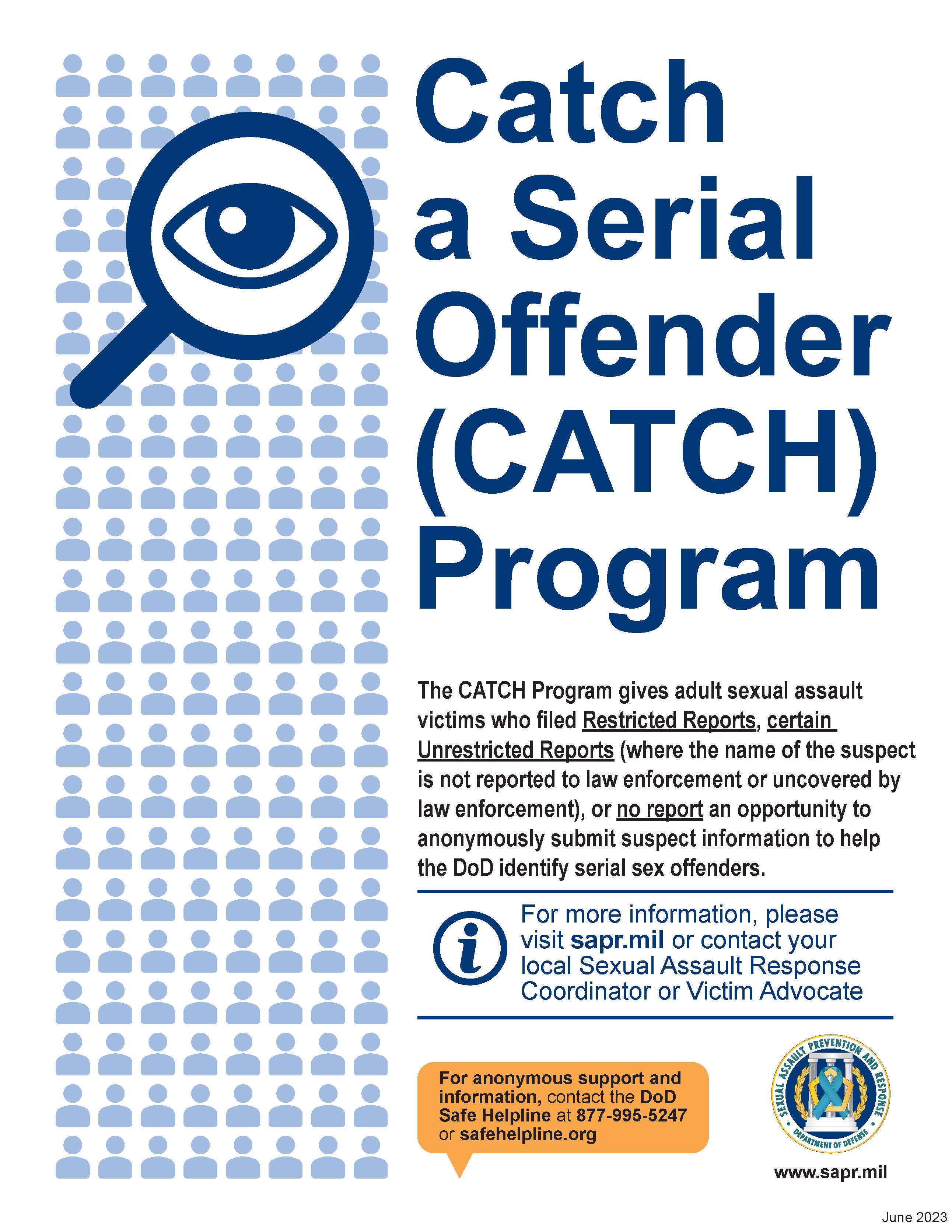 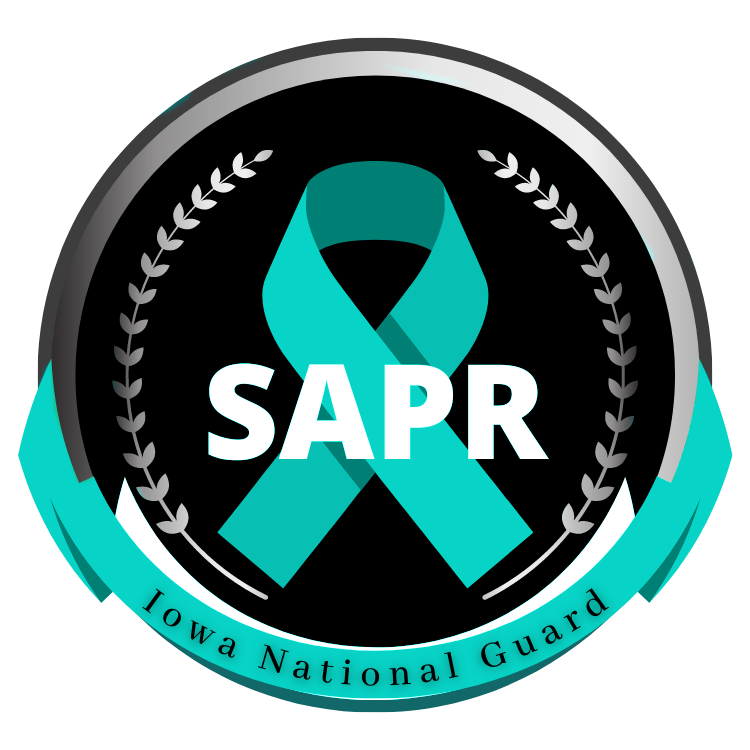 [Speaker Notes: Anonymous system separate from chain of command. Survivors can determine if they wish to participate if a match is made at a later date. 
-Allows victims to provide suspect info if filing a restricted report and suspect is unknown to law enforcement
-Survivors determine what is shared
-Entries stored anonymously for 10 years, survivor can opt out at any time]
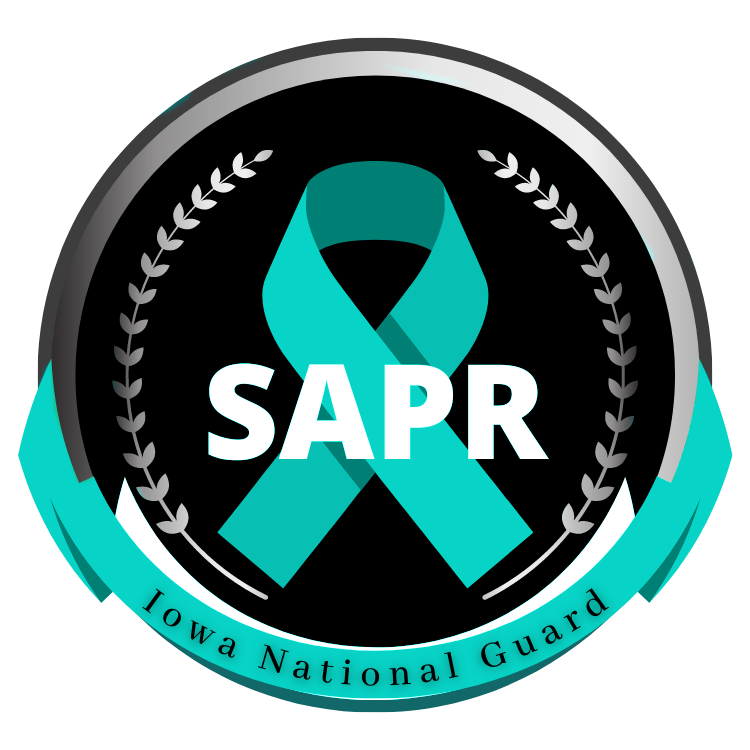 [Speaker Notes: A confidential and secure resource designed for DoD personnel. Operated by the Rape, Abuse & Incest National Network (RAINN)]
Certification
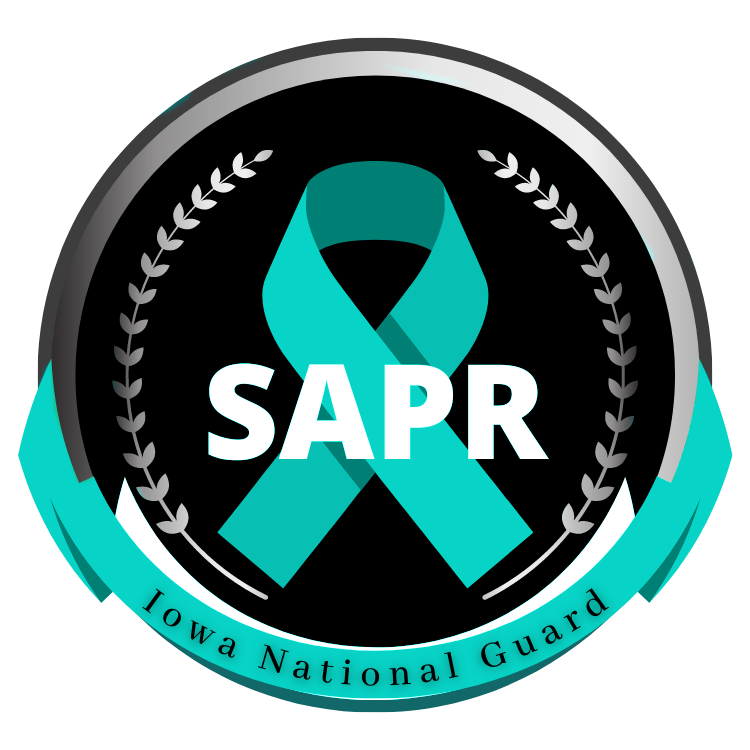 DoD Sexual Assault Advocate Certification Program (D-SAACP)

Standardizes and professionalizes victim advocacy across the Department of Defense

Administered by the National Organization for Victim Advocacy (NOVA)

Victim Advocate Requirements
[Speaker Notes: 7 days for VA and 10 for sexual assault response coordinators
32 hours of CEUs to include ethics, DoD helpline, HIPPA every two years]
Case Tracking
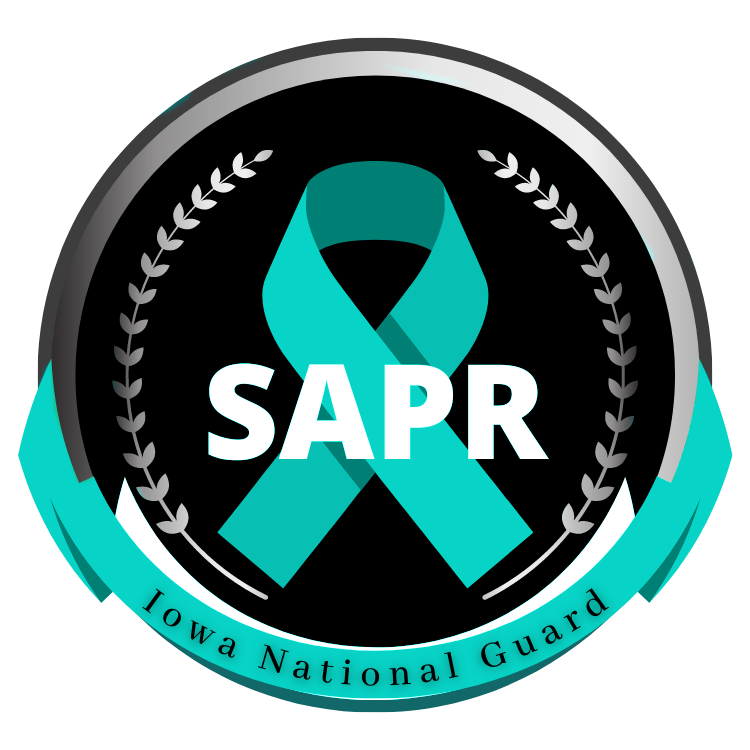 DoD Sexual Assault Incident Database (DSAID)

Centralized case-level database

Enables comprehensive and standardized victim case management
Barriers to Reporting
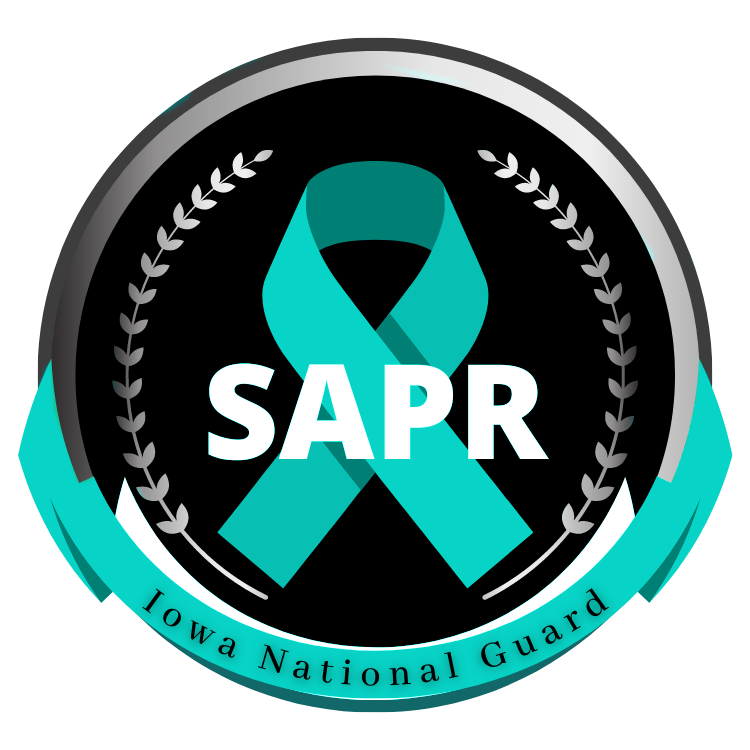 Fear of not being believed/supported
Belief perpetrator will not be held responsible
Fear of retaliation or retribution
Fear of negative affects on career
[Speaker Notes: -Fear of retaliation or retribution by perpetrator or by other members of the unit
-Many of the same as civilian survivors (2 days a month, 2 weeks a year)
-Military Protective Orders]
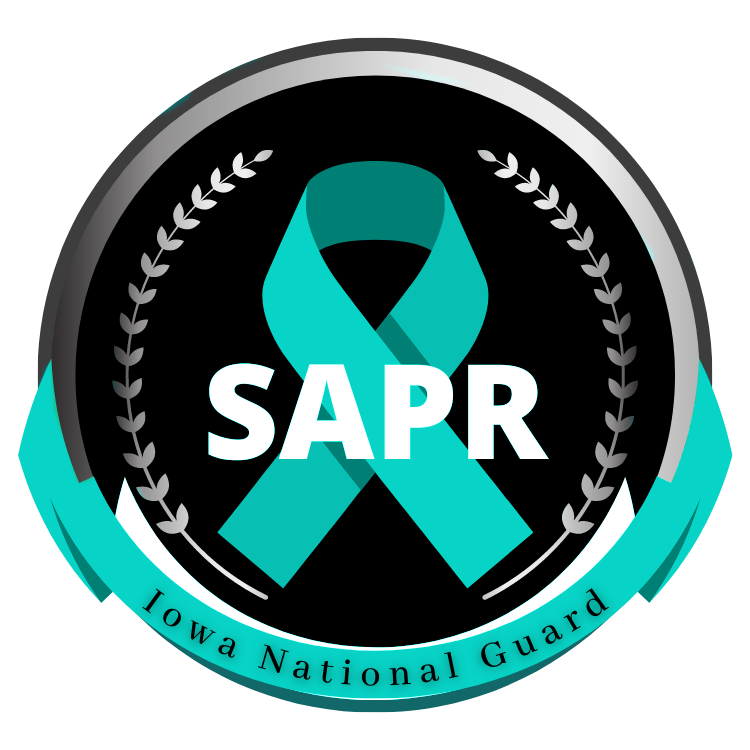 Questions